Les théories des organisations
Master 1 : IDO
Matière: Systèmes organisationnels 

2021-2022
Plan:
Les grands courants en théorie des organisations : 
l’école classique, 
l’école des relations humaines, 
Pensée japonaise : le Toyotisme
1- l’école classique
les premiers développements fonctions de production et administrative. Les auteurs : ingénieurs, chefs entreprises…
( Tayors, Fayol, Ford…).
Principes d’administration, direction du travail
Les années 1930
1- l’école classique
Approche empirique, …
Les individus sont gérés par des lois psychologiques:
Le salarié cherche la sécurité, paresseux, fraudeur, motivé par salaire…
Principes: 
1- Organisation  hiérarchique (armée):  Autorité est pyramidale.
2- unicité de commandement
3- principe d’exception
4- spécialisation: travail est découpé en actions simples (tâches) pour les maitriser ,
    >>>  Rapidité, simplicité…
1- l’école classique
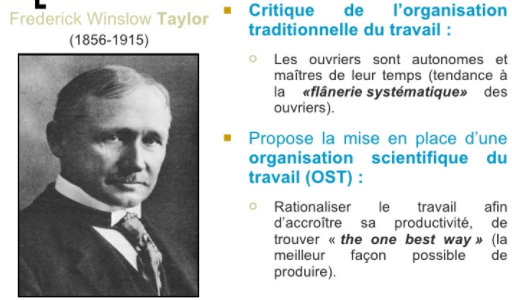 1-3-1 Taylor  et OST: 
Les bases de OST: 1911:
 la meilleur façon de 
réaliser un travail .

Division  verticale du travail :
Conception: ingénieur, réalisation: ouvriers
Division  horizontale  du travail : poste de travail.
Salaire à la tâche (pièce).
1- l’école classique
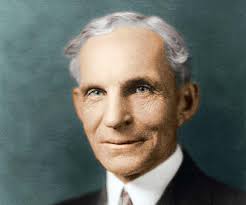 1-3-2 Henry Ford: 1863-1947.
 (1903 ford motor comp)
Fordisme : Travail à la chaine: parcellisation des taches. 1 ouvrier = 1 tâche, 
Chaine mobile , déplaçant
 les automobiles pour l’assemblage.

Standard : 1 couleur, 1 modèle
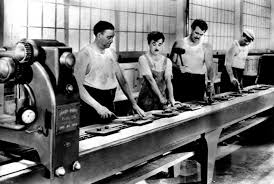 1- l’école classique
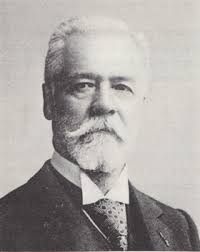 1-3-3 Henry Fayol: 1841-1925.
 directeur société de mines.
Les 6 fonctions de l’entreprise:
Technique, commerciale, comptable, financière, sécuritaire, administrative.
Administrer = Prévoir, organiser, commander, coordonner, contrôler.
Apport: activité administrative augmente le rendement.
>> Les chef ,  formation administrative.
1- l’école classique
1-3-3 Henry Fayol: groupes d’activités.
 activité techniques: production, transformation
Activité commerciale; achat, vente, échange.
Activité  Financière: rech les capitaux
Activité  Sécuritaire: protection des biens et personnes.
Activité Comptables: inventaires, bilan, prix de revient, stat..
Activité Direction et organisation:
Henry Fayol, les 4 grands principes :
L'organisation hiérarchique : L'entreprise doit être hiérarchisée (cf. : l'armée). L'autorité est pyramidale.
Le principe d'exception : les subordonnées s'occupent des tâches routinières. Seuls les problèmes exceptionnels doivent remonter la hiérarchie et être solutionnés par elle.
L'unicité de commandement : un seul chef (cf. : L'armée)
Le principe de spécialisation : Le travail est découpé en gestes et opérations très simples facilement assimilables par une main-d'œuvre peu qualifiée. On diminue ainsi le temps d'apprentissage et l'exécution répétée des mêmes gestes permet une cadence très rapide. 
Avantages :- On peut mesurer facilement la productivité d'un ouvrier- On peut rémunérer l'ouvrier en fonction de son travail, rendement)
1- l’école classique
1-3-3 Henry Fayol: 
groupes d’activités.
Activité Direction et organisation: 
Prévoyance, 
organisation,
 commandement, 
coordination,
 contrôle.
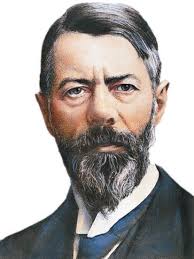 1- l’école classique
1-3-4 Max Wber 1864- 1920.
 sociologue allemand formé en droit.
Organisation bureaucratique: 
Org repose sur des droits, règlements, normes..
La direction exerce son autorité par le biais de notes de service (écrit) qui acquièrent aussitôt une valeur juridique. une objectivité absolue au processus décisionnel.
Impersonnalité
1- l’école classique
pouvoir: historique, traditionnel: Le pouvoir s’exerce selon la coutume de l’organisation, les traditions. Notre prophète  ..
     Le changement est difficile / facile 
Charismatique:  les qualités personnelles du leader (il a tendance à s’affaiblir dans la durée).
     acquérir la légitimité légale (Napoléon, Charles de Gaulle, etc).
loi et norme:
    lois et des règles qui sont impersonnelles (et donc indépendant de la personnalité du leader). 
    domination de l’organisation bureaucratique. 
    Le dirigeant a un pouvoir de l’autorité légale et non pas de sa personnalité (légitimité charismatique): il est encadré et limité.
1- l’école classique
Inconvénients: 
 déshumanisation du travail ; environnement matériel, considérations financières  
Homme= machine
- capable de s’adapter à un travail vide de sens ;- totalement incapable d’initiatives et ne comprenant que la force : il faut donc lui préciser les consignes, le surveiller, le contrôler régulièrement et le sanctionner s’il ne les respecte pas
Posé par les chefs: Devoirs,  capitalisme; maximiser le profit 
 droits  de des ouvriers ??? 
Conflits, syndicats… 
 >> Ecole des relations humaines.
2-L'école des relations humaines : le courant psycho-sociologique
fin des années 30. 
Critique  du système Taylorien : l'homme = machine, 
en privilégiant l'homme que la productivité du travail sera augmentée. 
Elton Mayo  (1880-1949) : 
 les relations entre la productivité et le moral des employés, 
les rapports humains à l'intérieur de groupes,
entre les groupes eux-mêmes. 
Son étude la plus célèbre a été menée durant 5 ans au sein de la Western Electric , du coté ouest de Chicago, dans l’atelier Hawthorne, une usine de fabrication de téléphones.
Les expériences de Mayo
Au cours de ces expériences, Mayo changea plusieurs fois les conditions de travail de 6 ouvrières dans un atelier (Éclairage, temps de repos, rémunération, horaires ....) et ceci, en expliquant à chaque fois les raisons du changement proposé et avec l'accord unanime des 6 ouvrières. 
A chaque changement la productivité du travail augmenta, y compris quand l'on revint à l'organisation initiale. Ces changements ne peuvent donc expliquer ces augmentations de productivité. C’est donc plutôt l'attention et la considération ont conduites à " mieux " travailler .
Parti d'une hypothèse taylorienne sur le lien entre les conditions matérielles du travail (salaire) et la productivité, 
Mayo : l'importance du climat psychologique et des modalités du commandement sur le comportement au travail.
les relations de groupes, des normes propres aux groupes
l'organisation = « système social »
les ouvriers créent des groupes informels
le désir des travailleurs, socialement reconnus, un travail valorisé, d'avoir de bonnes relations …
Dès 1935, les recherches sur les relations humaines se sont multipliées.
relations humaines = après 1945 (guerre mondiale), objet de formation
Les principales contributions de l'école des relations humaines
La somme de travail accompli par un ouvrier n'est pas déterminée par sa capacité physique mais par sa capacité sociale 
Les rémunérations non financières jouent un rôle important dans la motivation des ouvriers 
La parcellisation des tâches n'est pas la forme la plus efficace de la division du travail 
Les travailleurs se sentent membres d'un groupe et c'est en fonction du groupe qu'ils réagissent aux directives de la hiérarchie.
La théorie des besoins et des motivations
Abraham Maslow (1908-1970)  psychologue  USA
classification pyramidale des besoins : 
Les besoins physiologiques (se nourrir, se vêtir, se loger ...) 
Les besoins de sécurité et de protection (se mettre à l'abri de toutes les agressions extérieures) 
Les besoins sociaux (se sentir accepté, reconnu et compris des autres) 
Les besoins d'autosatisfaction ou égocentriques (se comprendre et se respecter soi-même) 
Les besoins d'accomplissement (création artistique, littérature...)
Critiques
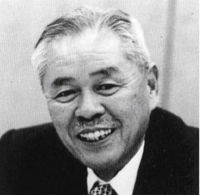 3- Pensée japonaise le Toyotisme
l’ingénieur japonais Taiichi Ohno (1912-1990)
le père du système de production de Toyota.
Le zéro délai 
Le zéro stock : aucune surproduction ,  aucun surcoût de stockage.
Le zéro papier : on ne retrouve aucune paperasserie interne et une diminution de la hiérarchie est opérée.
- Le zéro défaut : aucun produit ne doit être défectueux pour éviter de subir des coûts de réparations (le service après-vente est cher) et  satisfaire les clients.
- Le zéro panne : aucune défectuosité des machines, permis par un entretien régulier et rigoureux
Merci pour votre attention
Des questions à poser ?